ALPHA PHI OMEGA
SPRIng Semester 2012
[Speaker Notes: apo@lists.iwu.edu, link for apo database]
President: Carly Wilsonemail: apo.oe.president@gmail.com
Thank you for everyone who attended CAPS
* Summary and future goals will be available after Spring Break
 
What hours do you still need? Don't panic!
 
Dates to Remember:
 
Meagan Savage - APO Field Representative - March 20-22
Nominations - March 27 and April 3
Initiation - April 3
Elections - April 10
Last meeting, Changeover, Senior Recognition - April 17
President: Carly Wilsonemail: apo.oe.president@gmail.com
Leadership Opportunities
 
Webinars:
Thurs, Mar 8: How to use the Chapter Assessment and Planning Session (CAPS)Mon, Mar 26: RetentionWed, Apr 11: Officer TransitionMon Apr 16: Graduating Members
 
Executive Board Meetings: 1 Point
Sundays, 9 PM, CNS Atrium
*Please email me if you want to come! 
 
Ask Exec Board Panel: Time and location TBD! 1 point
President: Carly Wilsonemail: apo.oe.president@gmail.com
Make your nominations for DSC and DSK NOW!
*Last day to send in your nominations is THIS FRIDAY (March 9)!
 
 Distinguished Service Certificate
- Given to any brother or advisor who is in good standing, and has exemplified exceptional service to the chapter, community, campus, or nation
- Must have pledged Spring 2011 or before
- Maximum of 10 recipients
- Must be approved by 1/2 of the chapter
 
Distinguished Service Key
 
- Very prestigious award given to any senior member or advisor of the Omega Epsilon Chapter who is in good standing and has gone above and beyond the normal
requirements of service to the chapter, and exemplifies the three Cardinal Principles to the highest degree.
- One recipient each semester
- Must be approved by 4/5 of the chapter
VP Community: Michelle Moonemail: apo.oe.community@gmail.com
Humane Society - Thurs., March 8th 3-5pm
Here's the link again:  http://doodle.com/5aeytzmc5dw36kmk
Humane Society Orientations

14th Annual Women's Health Night - Tues, March 20
Set up: 11am-1pm, 1pm-3pm
Passing out pamphlets/evaluation forms: 3pm-5:30pm, 5:30pm-8pm
VP Campus, National & Frat.: Ronnie Watsonemail: apo.oe.cnf@gmail.com
Habitat Build

Habitat Restore

Boys and Girls Club?

Quilt Show: April 12th

Wellness Expo: April 14th

MORE SOON!
VP Fellowship: Vicki Simmonsemail: apo.oe.fellowship@gmail.com
Chapel Hour: Tomorrow at 11 (meet in chapel lobby a little before) - Sign up!!
Bowling: Wednesday, 3/7 at 9 pm
Dinner at BWW: Tuesday 3/20 at 6 pm
Pilates: Wednesday 3/21 at 7 pm
Formal: Saturday 3/24 at 7 pm - Please sign up on APOonline if you are thinking about going!
Dinner at FlatTop: Thursday 3/29 at 6 pm
Ice cream at ColdStone: Thursday 4/12 at 7:30 pm
Undercover XX: Friday 4/13 at 8 pm
Treasurer: Ben Gesenswayemail: apo.oe.treasurer@gmail.com
Pizza on the Quad
      March 30th 11 pm - 1 am March 31st 

Making dolls
Pledge Educator: Liz Kuehnemail: apo.oe.pledge@gmail.com
Pledge meetings are held in CNS C102 at 8:15pm on Tuesdays and actives need to come to at least one meeting!!
Pledges keep sending your hours (service, fellowship, and leadership points) to Tim-- tborchar@iwu.edu
Meet Your Pledges
Joanna Wierzbicki

Likes anime

Favorite shows and movies are Supernatural, Eurotrip, and Inception

Favorite animal is a fox
Zeeni Zaheer

Occasionally she has a Minnesotan accent

She went to the Dominican Republic and distributed food and helped build a home

Favorite animal is a hippogriff
Meet Your Pledges
Katelyn Ahmann

She decorates cakes and works at a movie theater

Favorite snacks are popcorn and fresh baked cookies

Happy Birthday!!
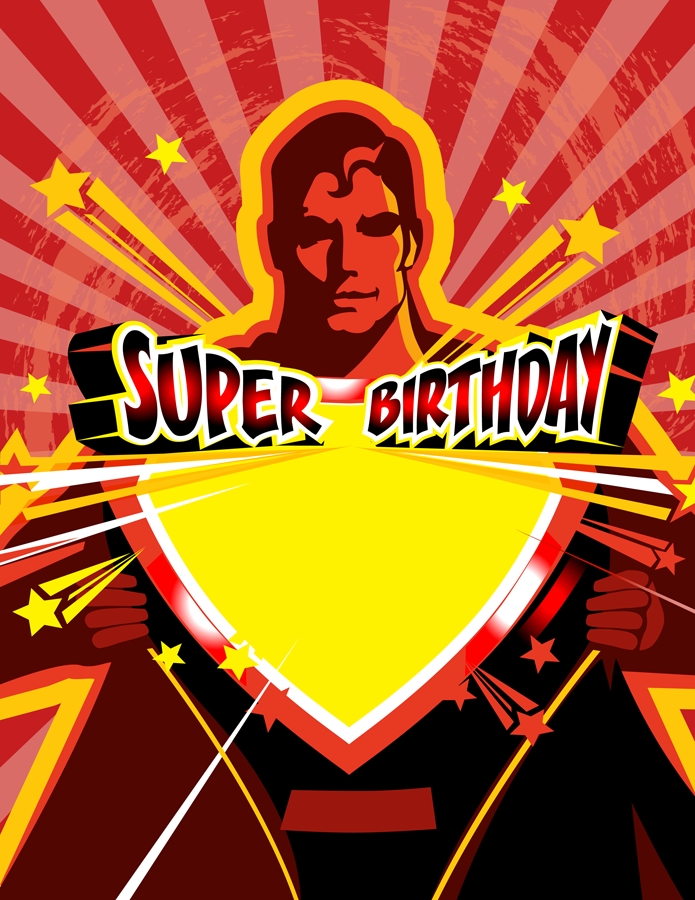 VP Membership: Katherine Henningemail: apo.oe.membership@gmail.com
Send me ALL your hours over spring break (toward the beginning)
I will be sending out a spreadsheet with my totals at the end of spring break

Birthdays: Jill Zierden – March 1st
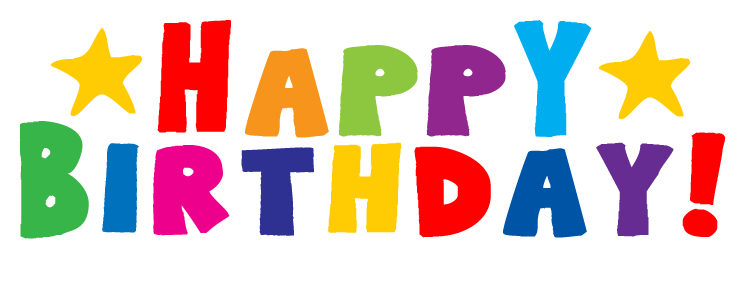 Meet Your Brothers
Alyssa Baker  

 She can nap anywhere

One of her favorite movies is the Sandlot
Emily Shearer

Wants to study abroad next semester

Her favorite animal is the giraffe
Meet Your Brothers
Claudia Petcu
  
Is a psychology major

Her favorite color is pink
Lauren Cowles

Spent last semester teaching high school juniors

Enjoys the T.V. shows Gossip Girls and Grey’s Anatomy
Meet Your Brothers
Ronnie Watson

 Is a soviet spy

Favorite activities include sleeping and spying
Emily Schmidt

Loves scarves, tea, and horses

Is going to teach abroad!
VP Communications: Lindsay Bowemail: apo.oe.communications@gmail.com
Timeline for t-shirts:
This week: vote on design, sign-up for shirt
Will have quote by the end of the week
March 19-27: Turn in money for shirts
March 28: I will order shirts
Designs for Baseball shirts…
Design #1
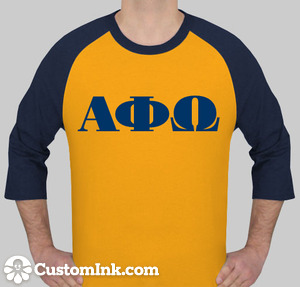 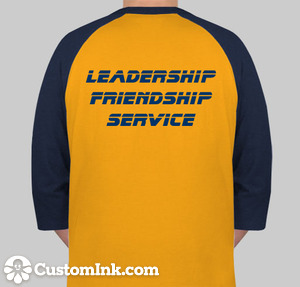 Design #2
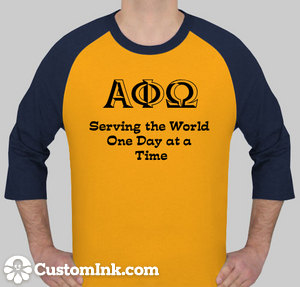 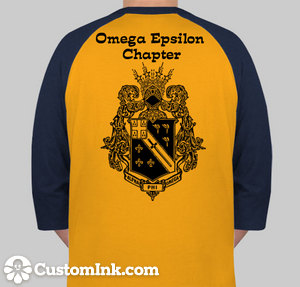 Design #3
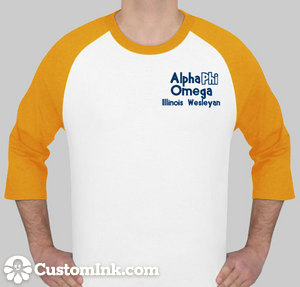 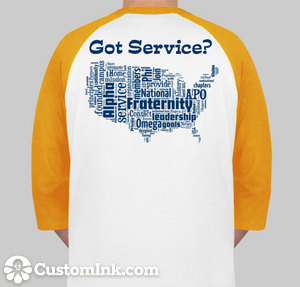 Design #4
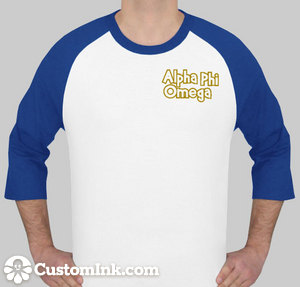 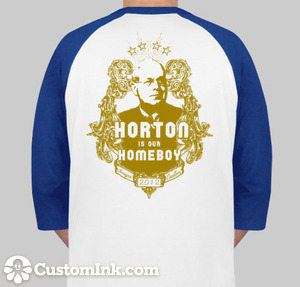 Design #5
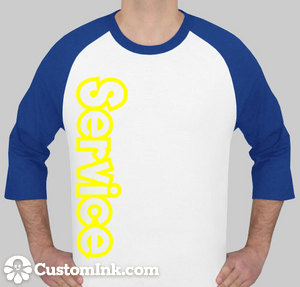 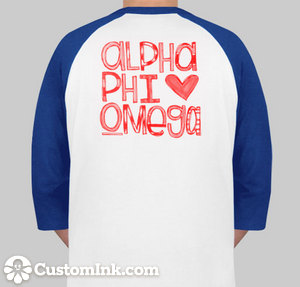 Design #6
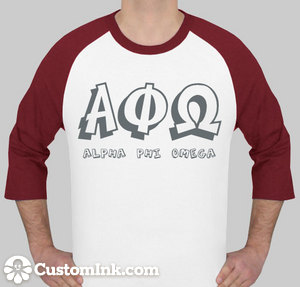 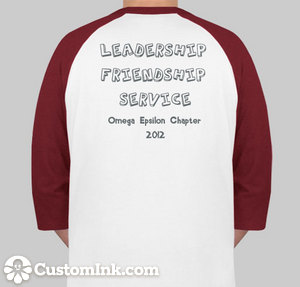 Design #7
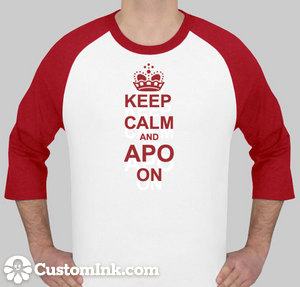 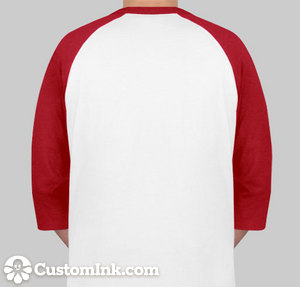 Design #8
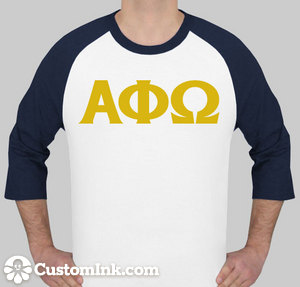 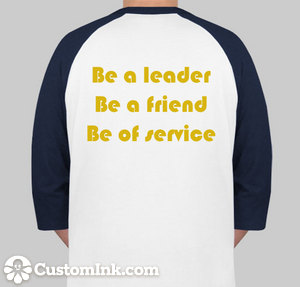 Design #9
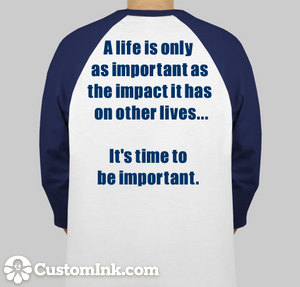 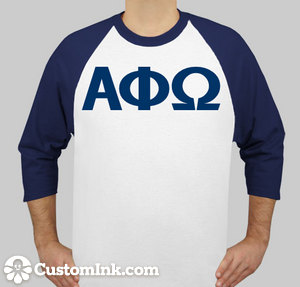 Design #10
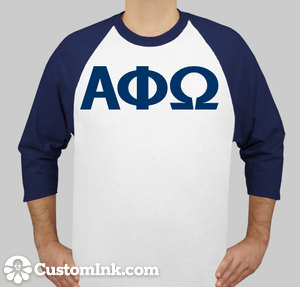 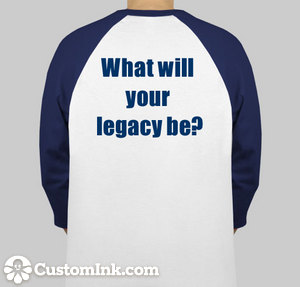 Appointed Positions:
Student Senate Liaison - Sarah Bergman
Chaplain - Daniel Maurer
Historian - Kaitlyn Eichinger
Alumni Chair - Tiara Thomas
Webmaster - Thomas Simmons
Leadership Chair - Hayley Harroun
Section 50 Service Project Chair – Emily Schmidt
Old Business
New Business
Section 6.10:  Vice-President of Leadership
The Vice President of Leadership shall:
A. arrange and promote all leadership activities for the active body and shall encourage members to attend
B. appoint an Assistant Leadership Chairman and any other members necessary to assist in their responsibilities as needed -- this committee shall be called the Leadership Committee, within which the Vice President of Leadership shall chair
C. maintain a summary of all leadership activities and contacts
D. present a project proposal for each activity to the Executive Board for any necessary discussion
E. provide or organize at least two (2) leadership activities a month and keep track of the total points made available throughout the semester
New Business
Section 6.11:  Vice President of Fundraising
The Vice President of Fundraising shall:
A. arrange and promote all fundraising activities for the active body and shall encourage members to attend
B. appoint an Assistant Fundraising Chairman and any other members necessary to assist in their responsibilities as needed – this committee shall be called the Fundraising Committee, within which the Vice President of Fundraising shall chair
C. maintain a summary of all fundraising activities and contacts
D. present a proposal for each activity to the Executive Board for any necessary discussion
E. provide or organize at least (2) fundraising activities a month, profiting at least $300 per semester, and keep track of the total hours and profits made throughout the semester.
New Business
Section 6.9:  Treasurer.
The Treasurer shall:
A.    collect all dues and fees from chapter members and keep a record thereof;
B.  transmit all fees and any accompanying necessary forms to the national office;
C.     promptly pay all authorized bills incurred by the chapter and promptly make all other authorized payments;
D.  work in accordance with the regulations of Illinois Wesleyan University;
E.   be responsible for a report at every business meeting of the active body on the financial condition of the chapter; be responsible for a monthly financial report to the active body on the condition of the chapter
F.   apply for nonprofit organization status with the Internal Revenue Service at the beginning of each calendar year;
G. chair the Fundraising Committee, and organize enough projects to profit $300.00 per semester.
H. request appropriate Student Senate funding each spring for the following school year
News or Announcements
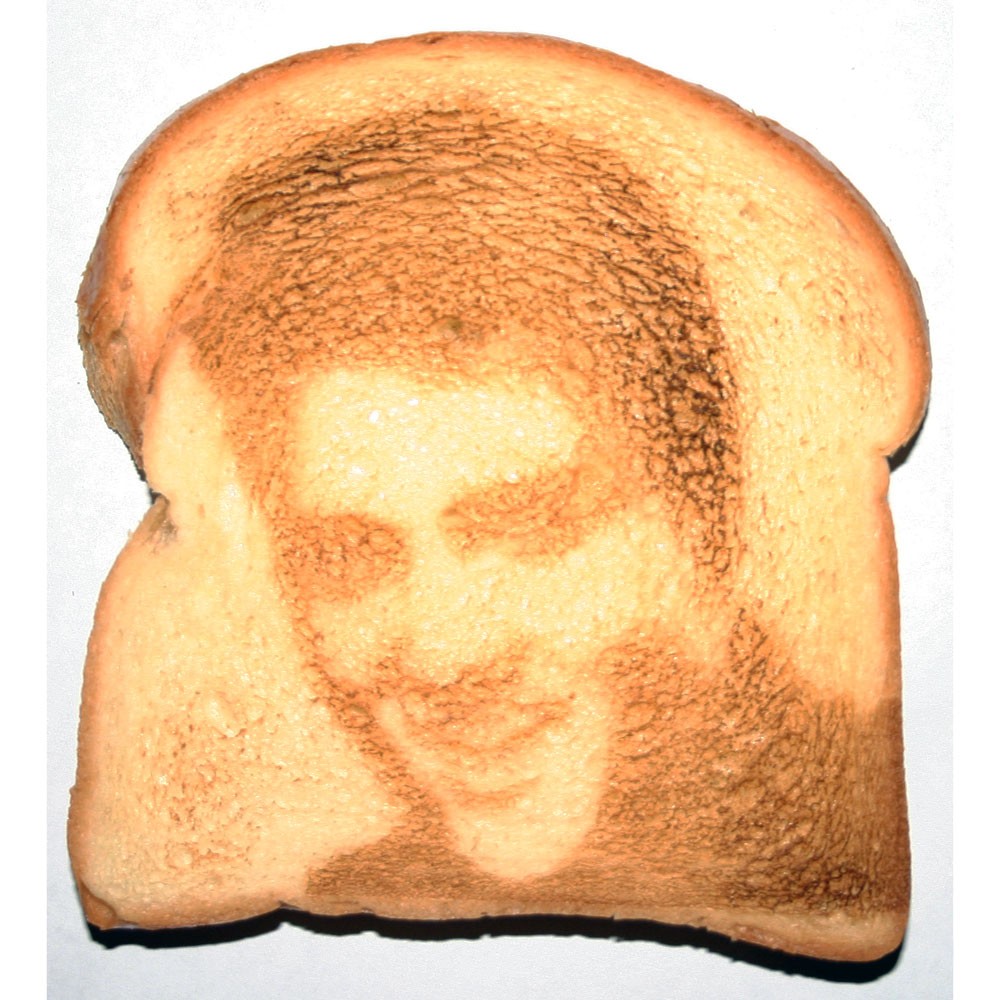 TOAST SONG!!